Ovs userspace vxlan and geneve tunnel tso
2023/11/20
Dexia Li
www.jaguarmicro.com
Agenda
Backgroud: kernel performance limit
Userspace vxlan and geneve tso 
Implementation 
Supported tunnel type
Limitations
Performance improvement
Problems and solutions
Backgroud
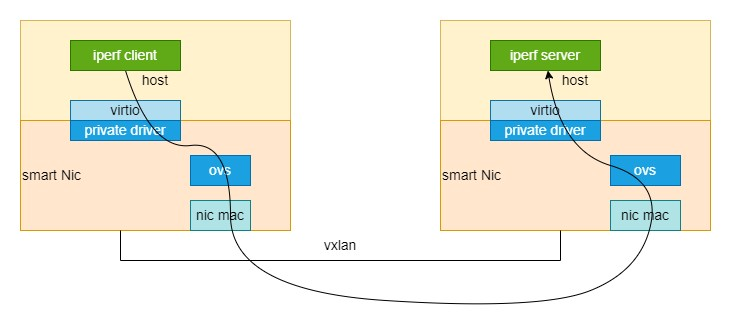 In DPU scenario, kernel performance tested by iperf is an important metric. Tcp and udp checksum caculating cost a lot, offloading checksum to back-end nic is a good choice. Ovs does not support tunnel inner checksum offload and tso, so we propose userspace vxlan and geneve tunnel tso to improve performance.
Enable checksum offload and tso
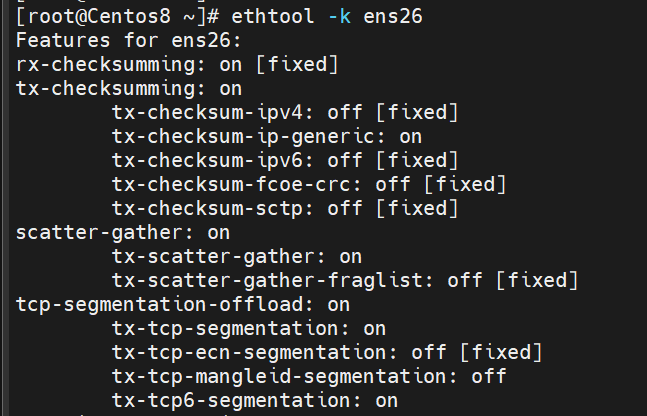 Enable checksum offload and tso 
ethtool -K ens26 tx on

Disable checksum offload
ethtool -K ens26 tx off

Disable tso
ethtool -K ens26 tso off

Enable tso
ethtool -K ens26 tso on
Userspace vxlan and geneve tso implementation
Set suitable of_flags to rte_mbuf
Set correct outer and inner len to rte_mbuf
The follow table shows the parameters should be set to rte_mbuf, out ipv4 and inner ipv4 for example.
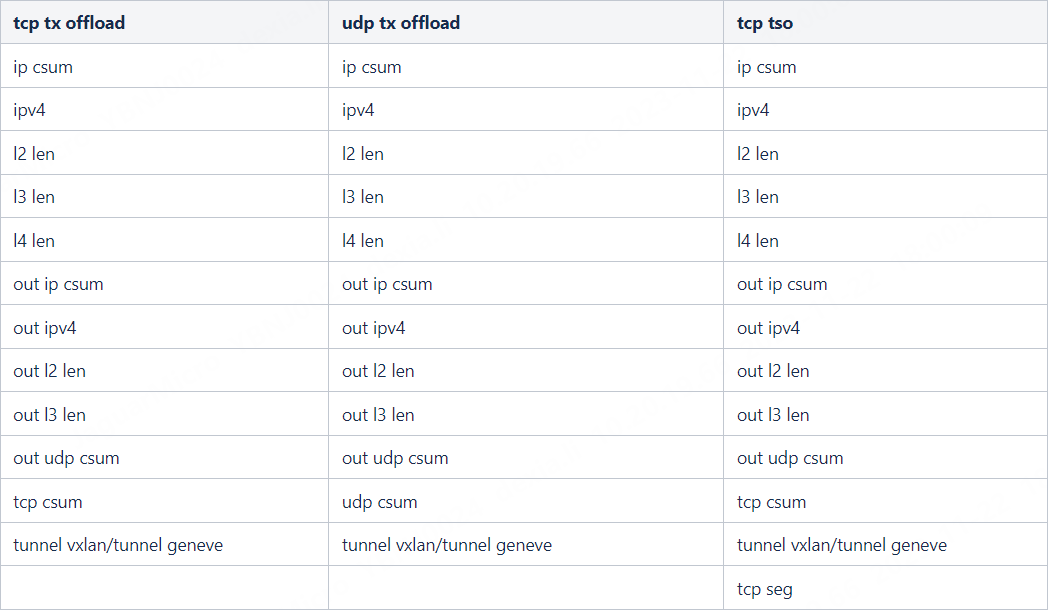 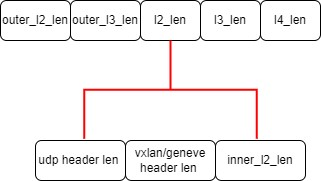 Userspace vxlan and geneve tso supports
Tunnel type：vxlan and geneve with option extend header
Ipv4 and ipv6:
Out ipv4 and inner ipv4
Out ipv4 and inner ipv6 
Out ipv6 and inner ipv4
Out ipv6 and inner ipv6
Userspace vxlan and geneve tso limitations
Only physical ports support tunnel tso

Netdev-linux or dpdk-vhost ports do not support tunnel tso

If the front-end device open tx offload but the nic does not support tunnel tso, the packets will be dropped
Userspace vxlan and geneve tso performance improvement
Using 25G E810 nic
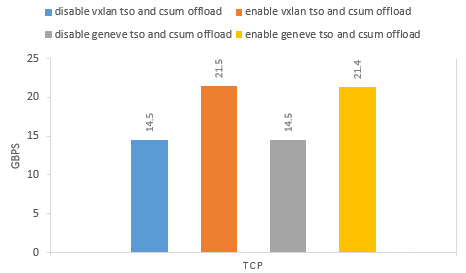 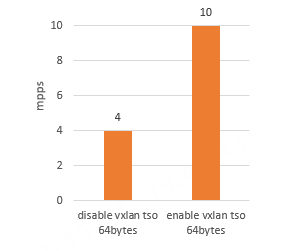 Userspace vxlan and geneve tso problems and solutions
Problem:  
Set RTE_MBUF_F_TX_TCP_SEG and RTE_MBUF_F_TX_TCP_CKSUM flags meanwhile result in nic  hang.

Reason: 
Maybe there is something wrong in firmware when processing the two flags meanwhile.

Solution: 
When enable tso, just set RTE_MBUF_F_TX_TCP_SEG in ovs as testpmd csum engine also set RTE_MBUF_F_TX_TCP_SEG only at this time. Whatever the bug is fixed in Dpdk 22.11 in commit d082b37d081e6de467700128f217e14b5e852bf6.
Userspace vxlan and geneve tso problems and solutions
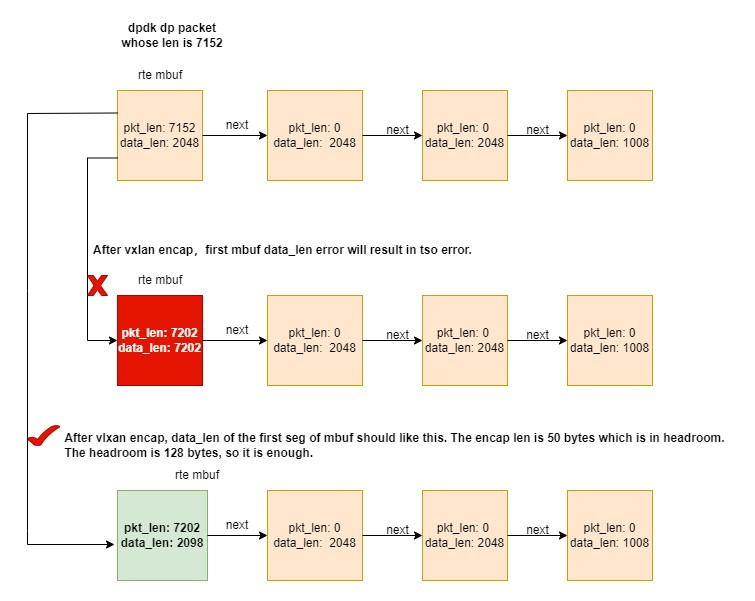 Problem: 
With enable tso, the last frag packet missed and the nic hang.

Reason:
 When encaping tunnel header, the first  mbuf data_len is setted wrong.

Solution:
Set right data_len of the first mbuf.
Userspace vxlan and geneve tso problems and solutions
Full-path MTU configuration

Nic mtu should >= virtio mtu, virtio mtu should be passed to rte_mbuf for calculating tcp segment size
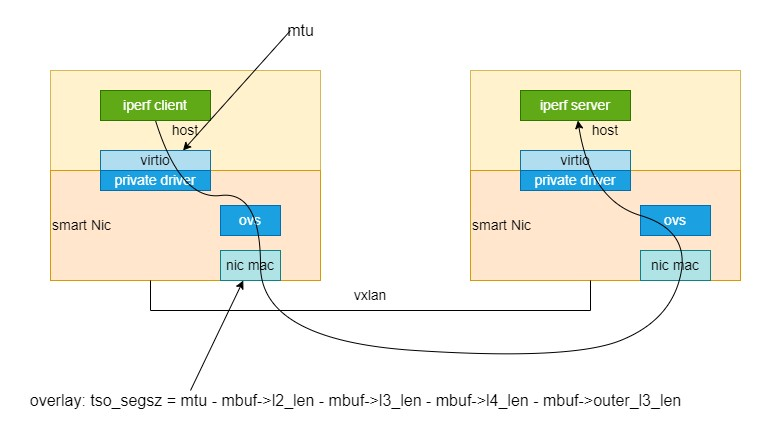 Thank you !





dexia.li@jaguarmicro.com